ESTRATEGIA “HUMAN RESOURCES STRATEGY FOR RESEARCHERS”(HRS4R)
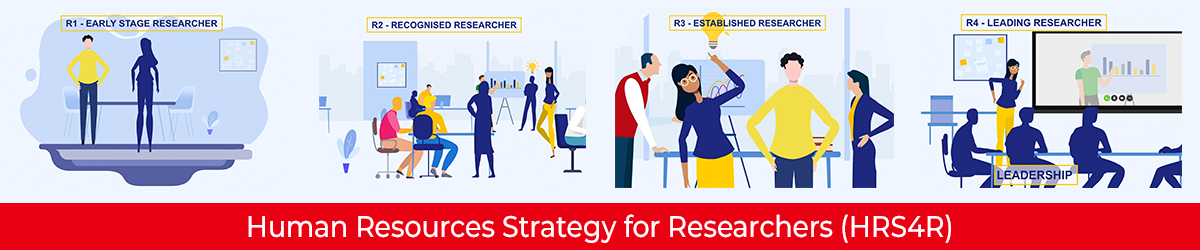 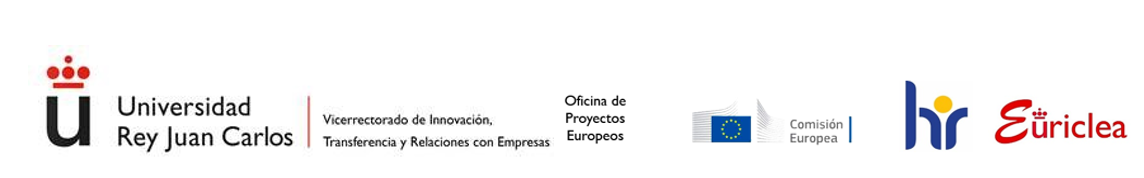 PROCESO DE IMPLEMENTACIÓN
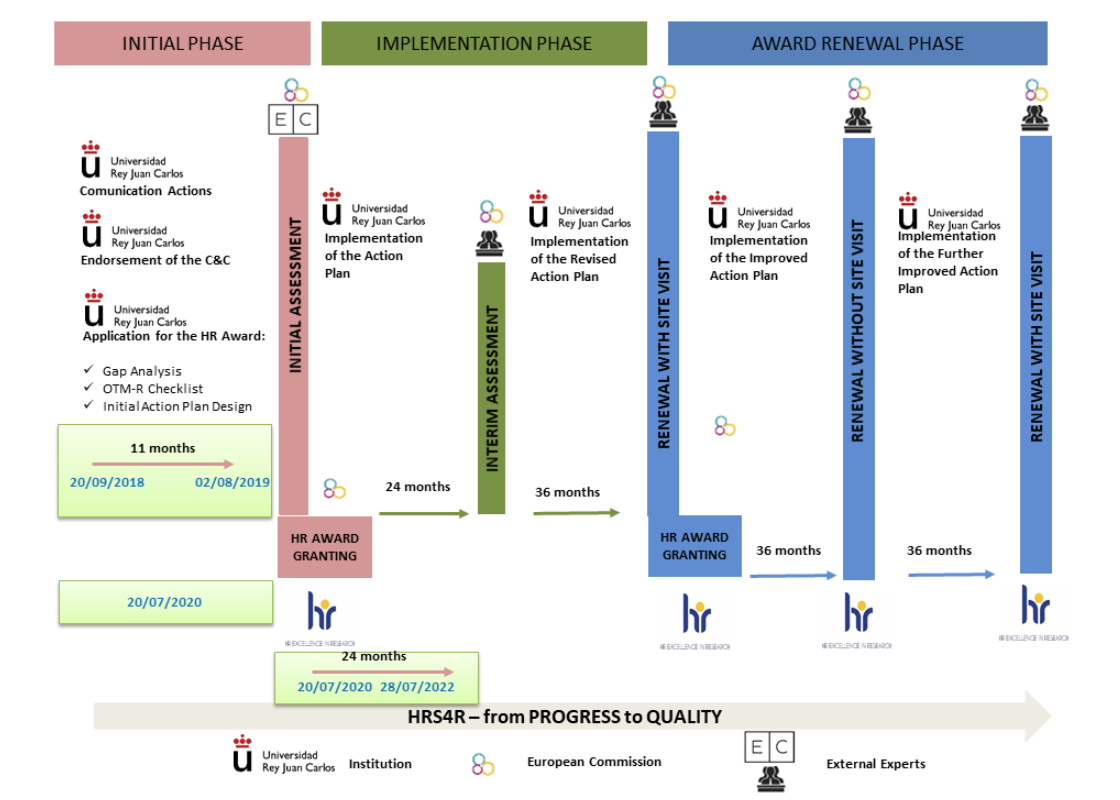 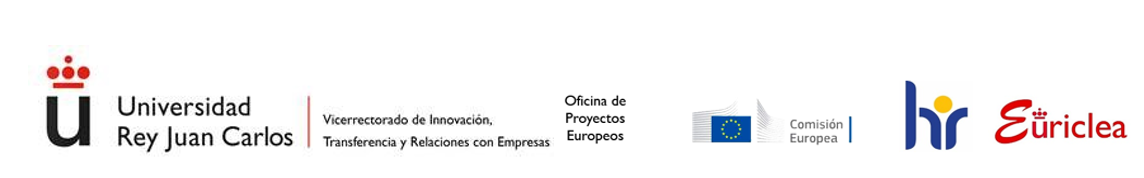 PILARES DE LA ESTRATEGIA HRS4R Y PLAN DE ACCIÓN
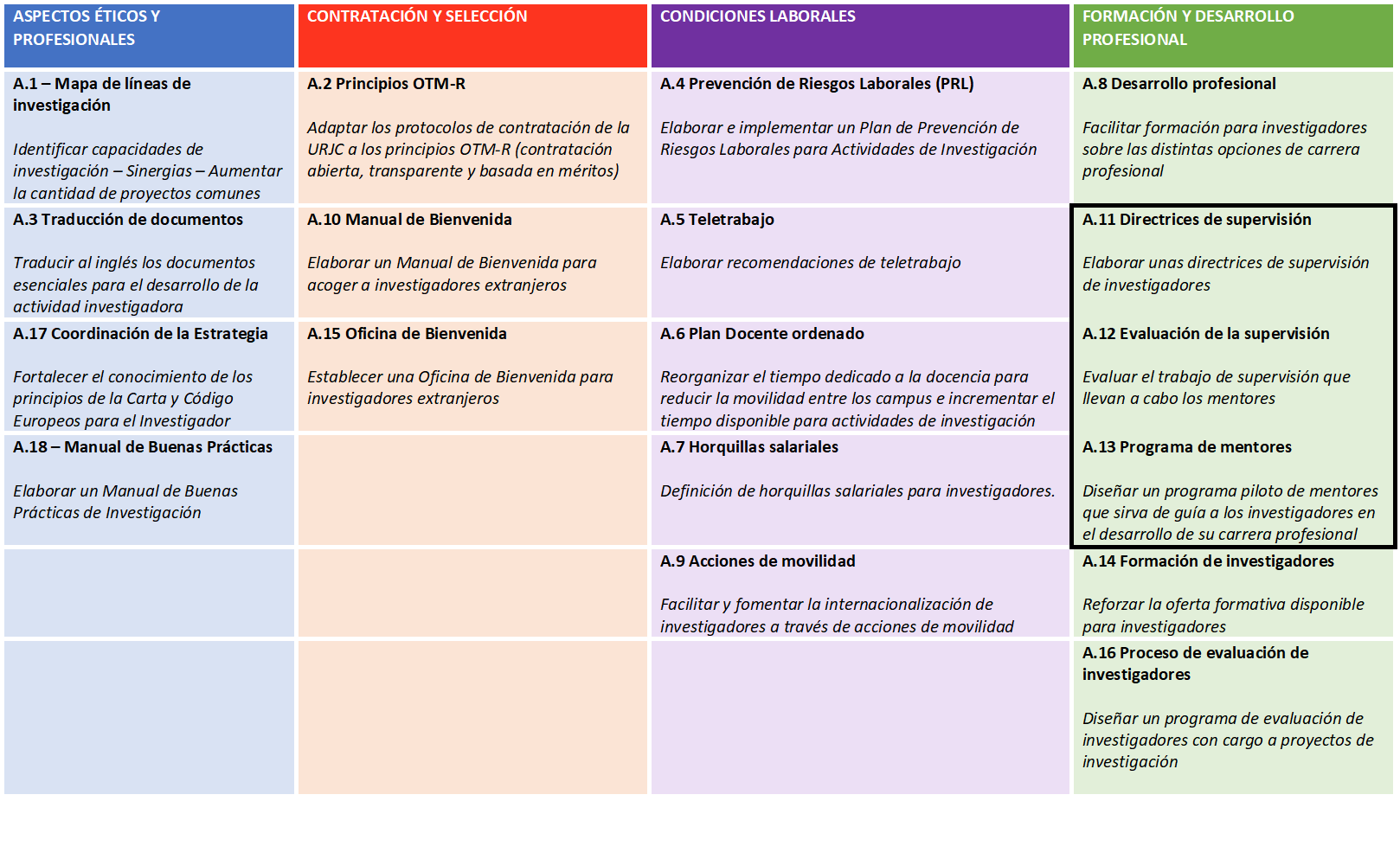 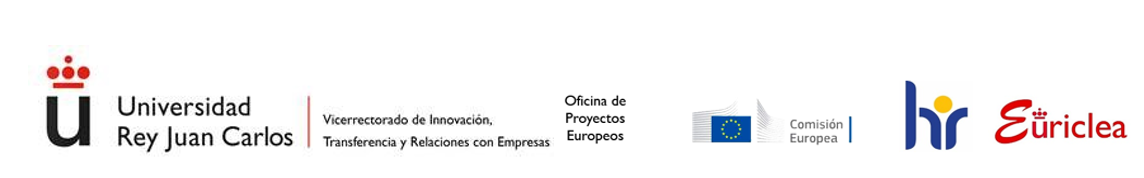 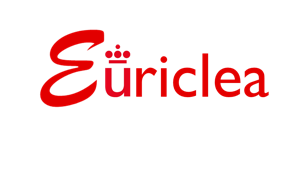 ¿Qué es                           ?
Programa de mentoría para la investigación
Introducción
Objetivo
¿En qué consiste la mentoría?
Desarrollo del programa
Beneficios para el mentor/a
Beneficios para el mentorando/a
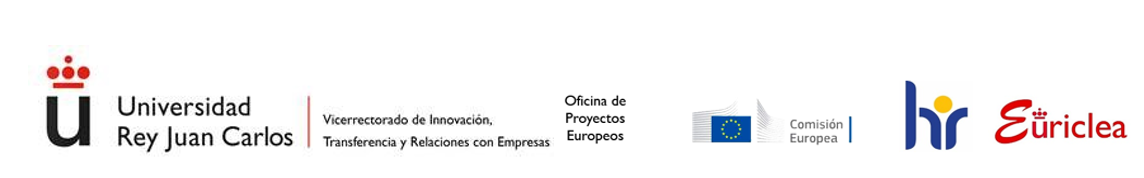 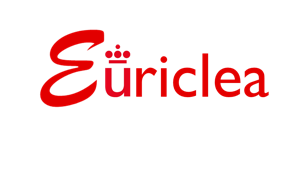 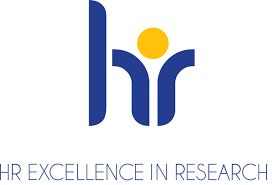 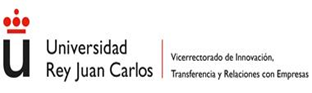 Programa de mentoría para la investigación EURICLEA
Introducción
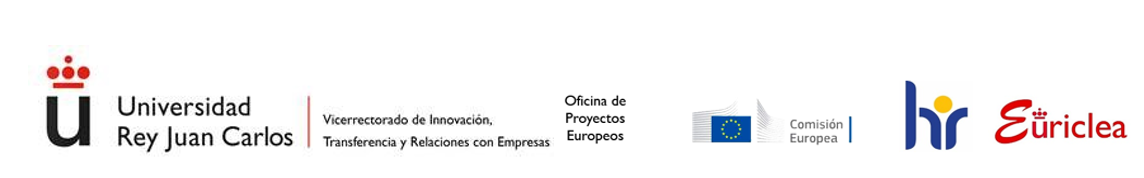 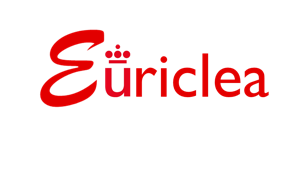 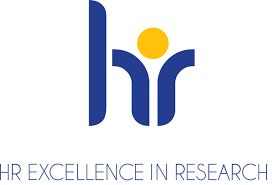 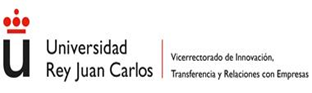 Programa de mentoría para la investigación EURICLEA
Objetivo
Apoyar a investigadores/as que se encuentran en etapas tempranas de su carrera investigadora a través de la experiencia de mentores/as altamente cualificados y con amplia experiencia en el entorno académico-investigador.
Objetivos específicos:
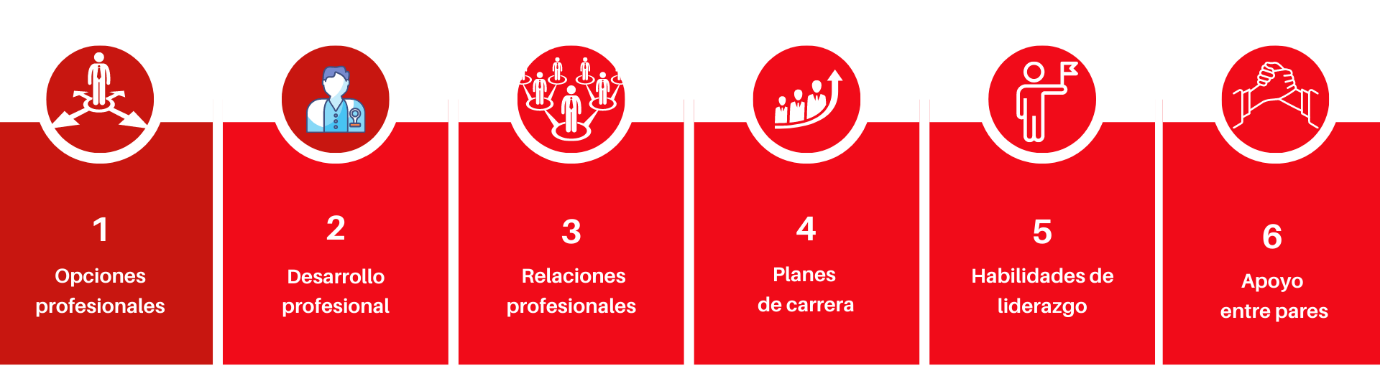 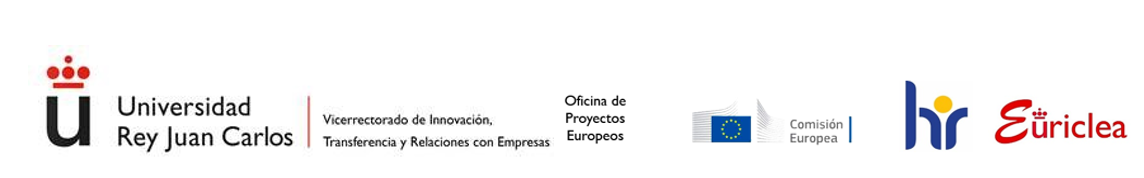 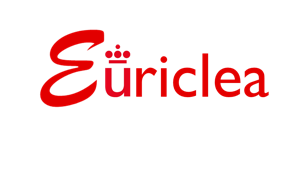 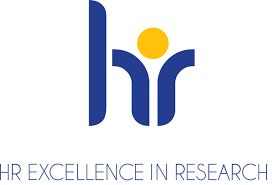 Programa de mentoría para la investigación EURICLEA
¿En qué consiste la mentoría?
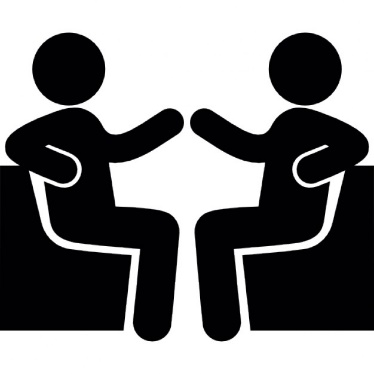 Experiencias
Habilidades
Conocimientos
Aspiraciones
Preocupaciones
Mentor/a   Mentorizado/a
Asesoramiento
Apoyo
Desarrollo personal
Desarrollo investigador
Futuro profesional como investigador/a
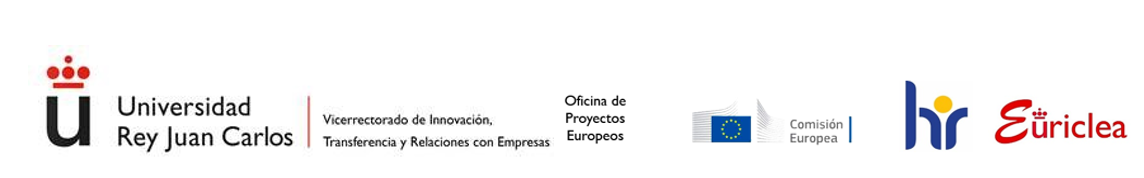 Programa de mentoría para la investigación EURICLEA
¿En qué consiste la mentoría?
MENTORÍA
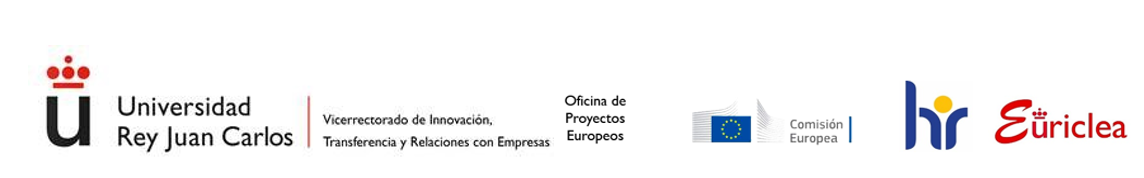 Programa de mentoría para la investigación EURICLEA
Desarrollo del programa
DICIEMBRE 2022
FEBRERO 2022
JULIO 2022
Presentación
 del
 programa
Encuesta  opinión intermedia
Encuesta  opinión final
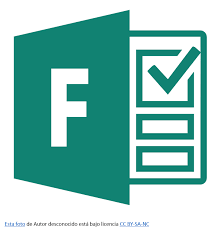 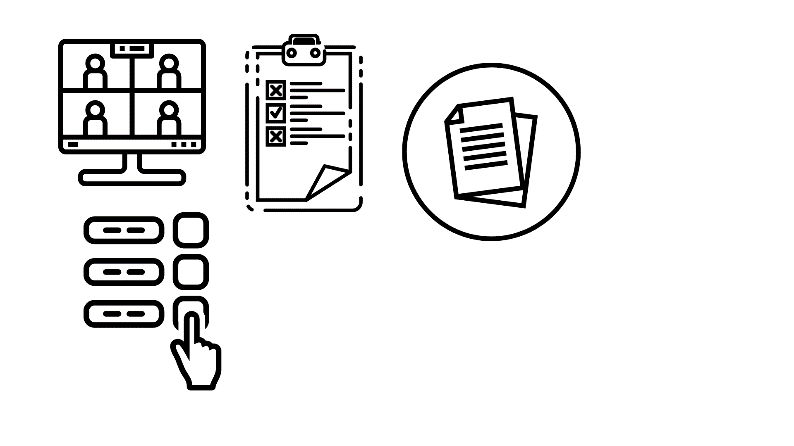 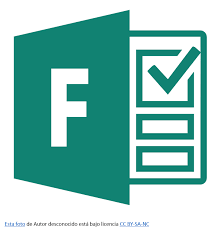 Reuniones mentor-mentorando
Programación
Plan de carrera
Plan de carrera
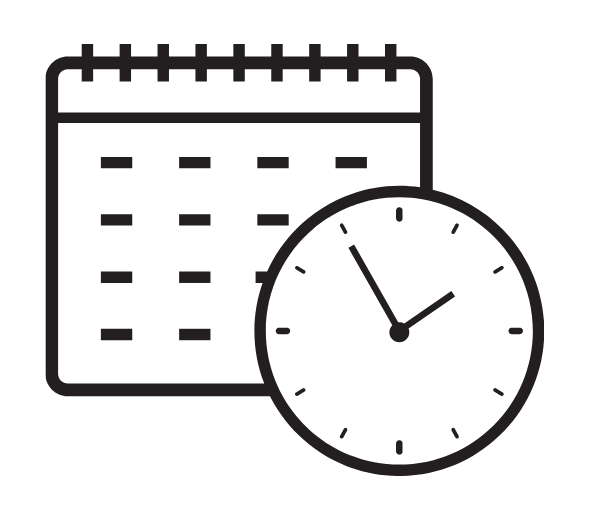 1
3
5
6
2
4
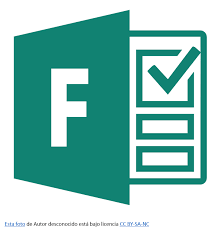 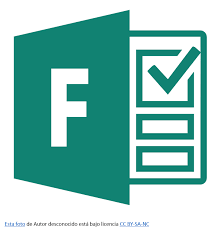 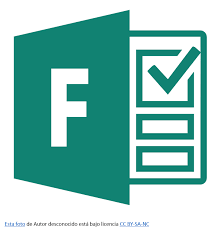 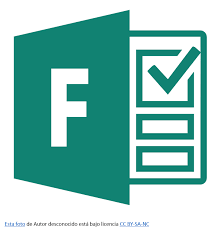 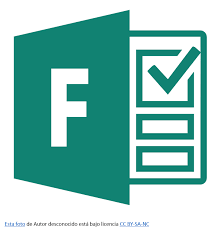 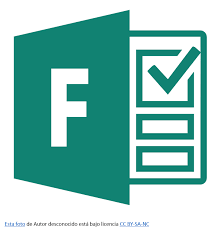 MENTOR
MENTORANDO
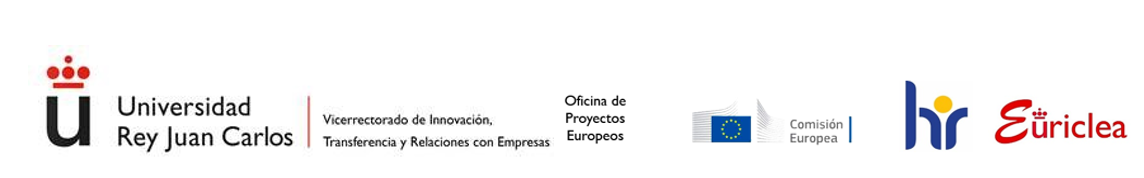 Programa de mentoría para la investigación EURICLEA
Manual
Guía para las reuniones
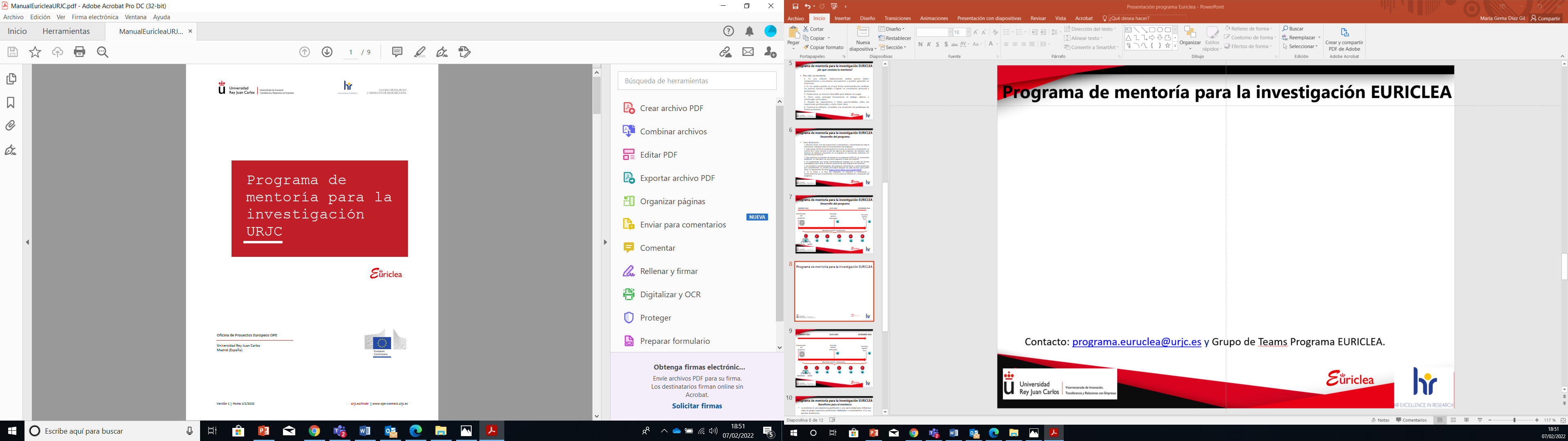 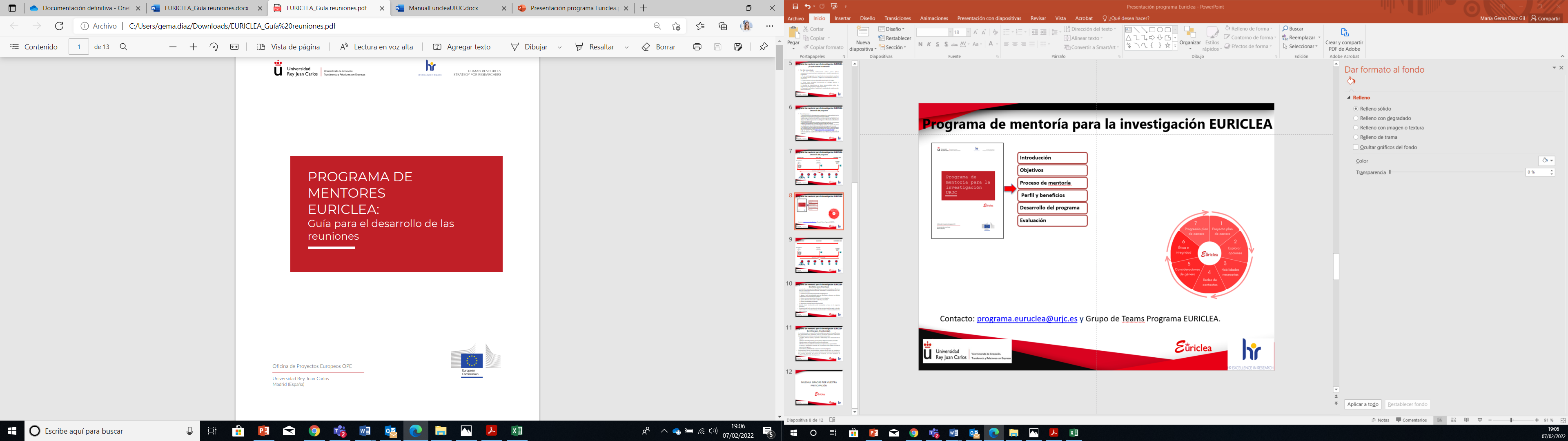 Reflexiones
Objetivos
Temas a tratar
Plan de carrera
(Anexo I)
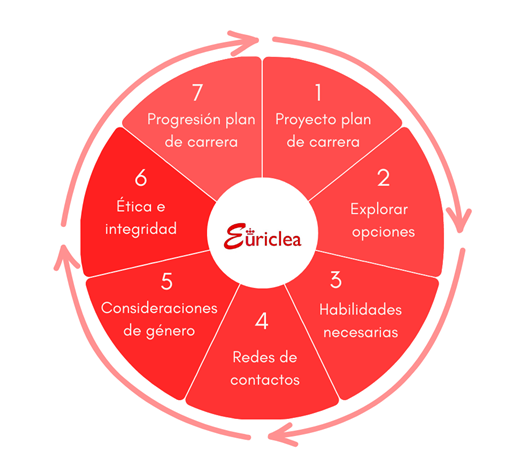 Habilidades
(Anexo II)
Contacto: programa.euriclea@urjc.es y Grupo de Teams Programa EURICLEA.
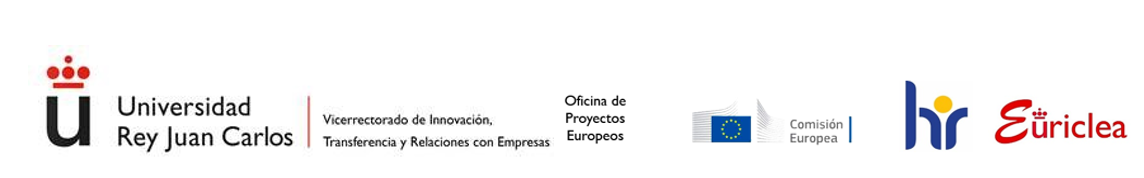 Programa de mentoría para la investigación EURICLEA
Beneficios para el mentor/a
Experiencia gratificante y de reflexión individual
Conectar con la siguiente generación de investigadores/as
Reconectar y estrechar lazos con la universidad





Reconocida su tarea en el programa DOCENTIA
Compromiso:
Guiar 
Atender 
Confidencialidad
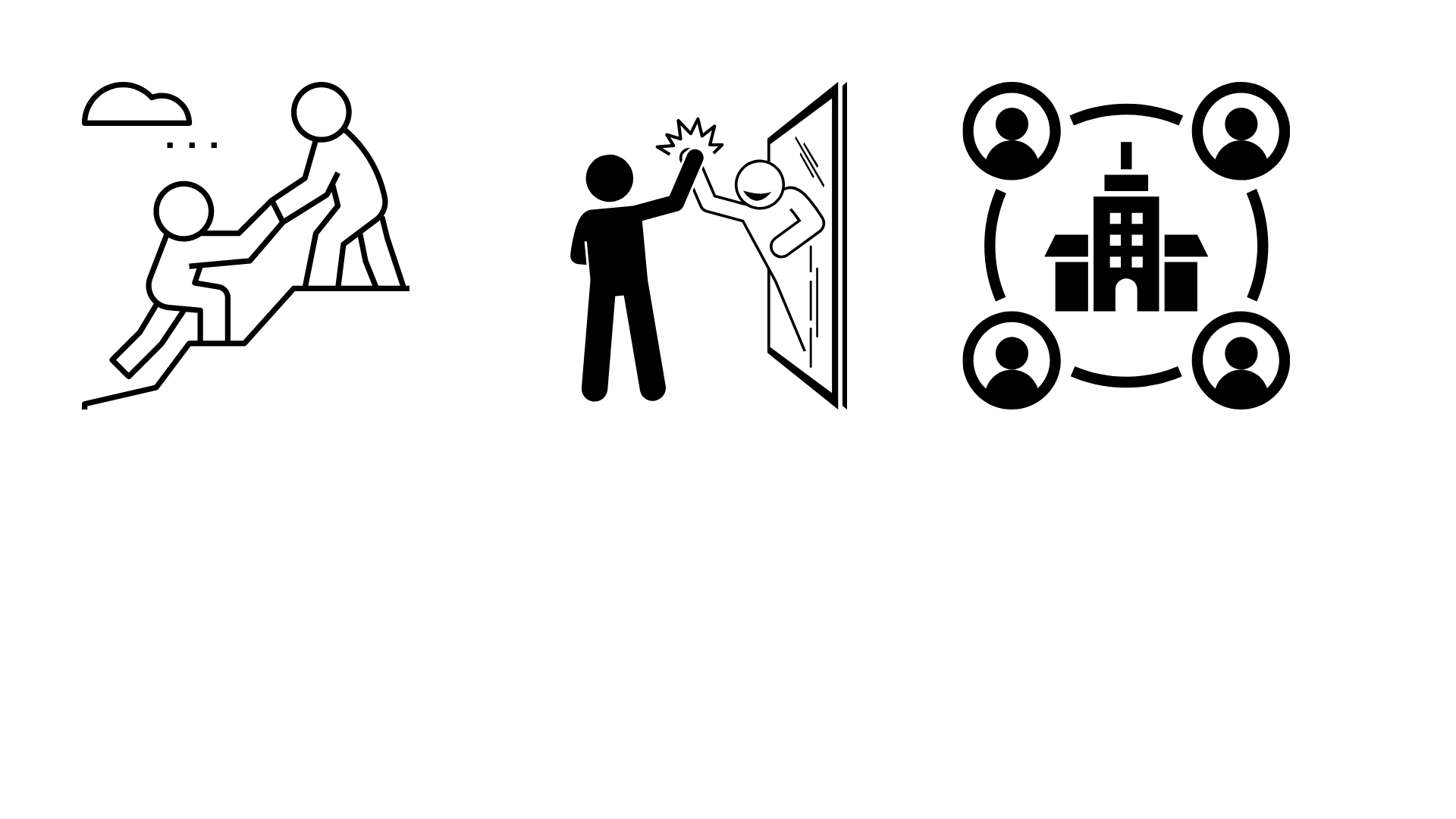 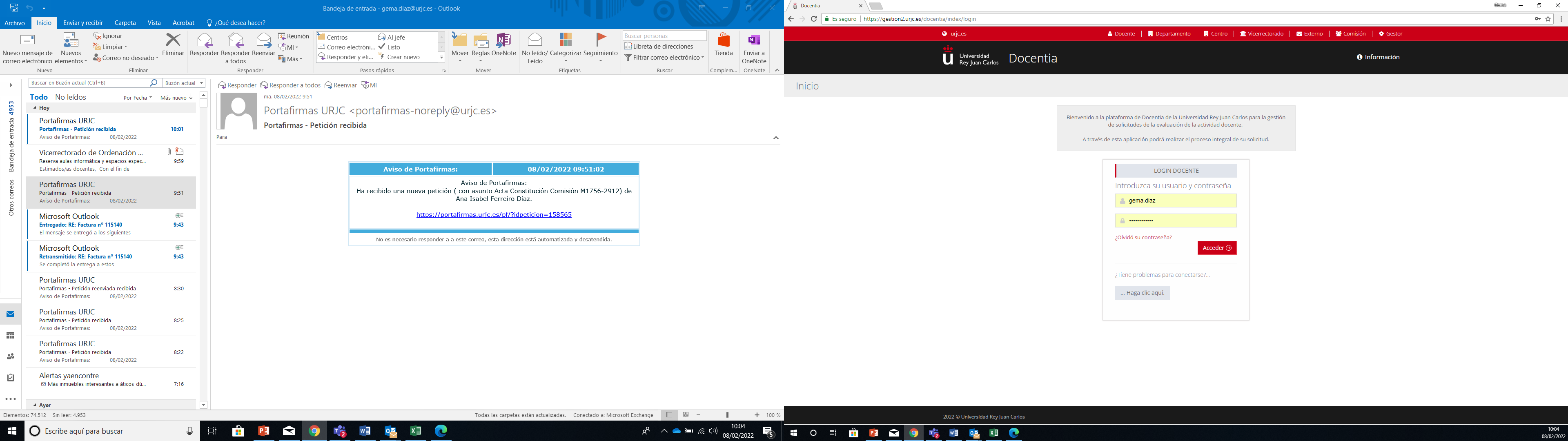 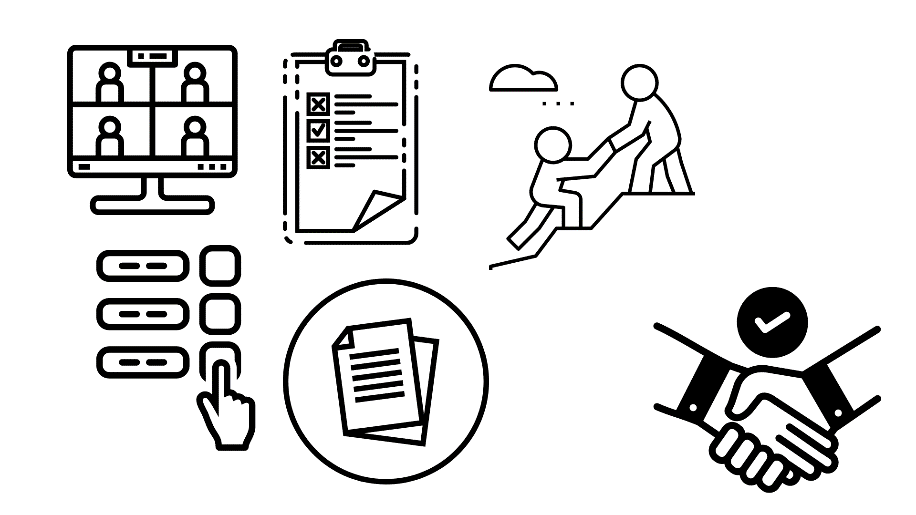 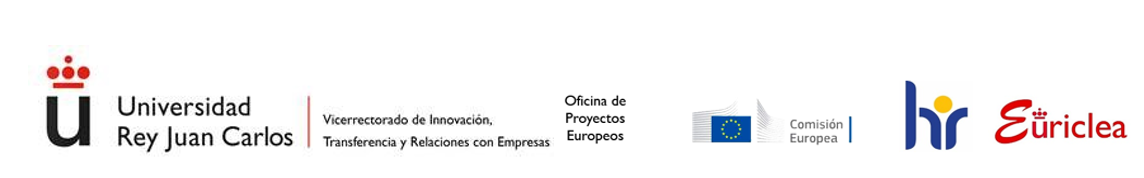 Programa de mentoría para la investigación EURICLEA
Beneficios para el mentorando/a
Experiencia gratificante y de autorreflexión
Elaboración de un plan de carrera
Ganar confianza
Ampliar horizontes y explorar nuevas opciones profesionales





Compromiso:
Proponer fechas
Valorar y respetar las recomendaciones y acuerdos 
Confidencialidad
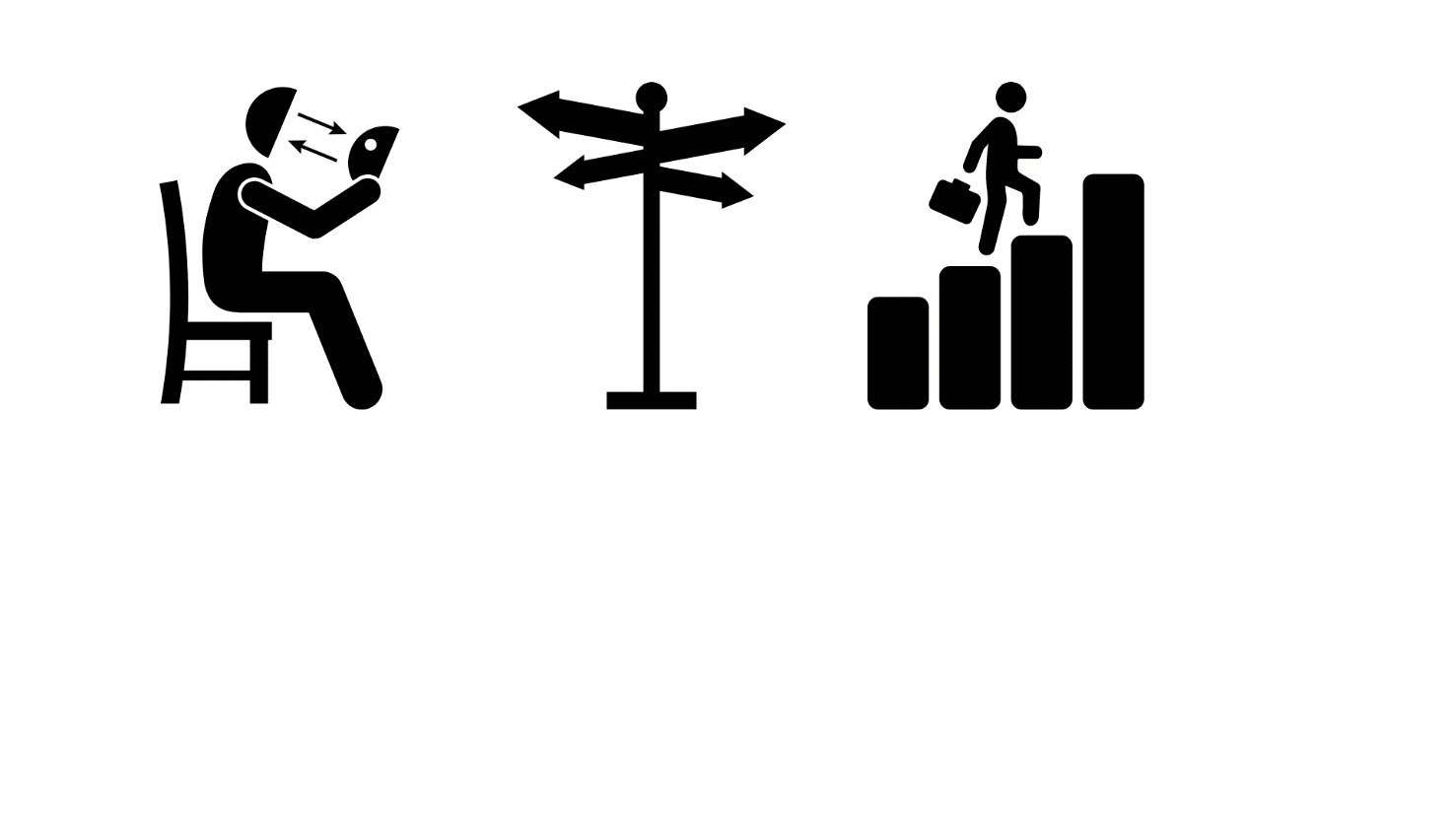 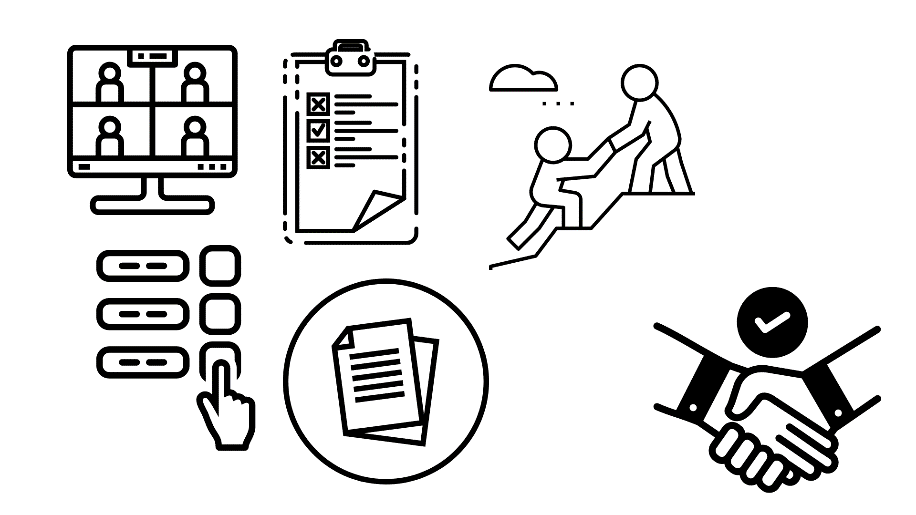 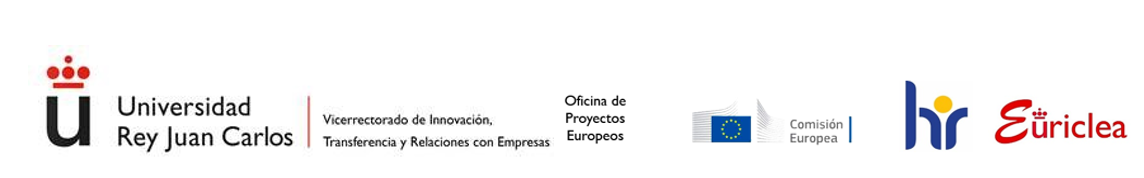 MUCHAS  GRACIAS POR VUESTRA PARTICIPACIÓN
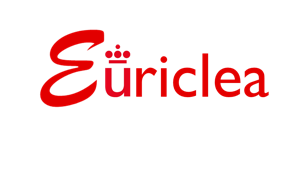 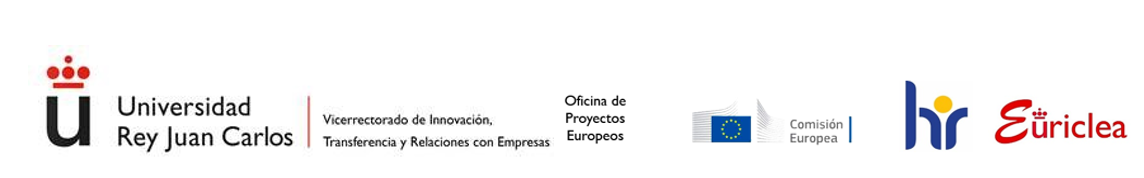 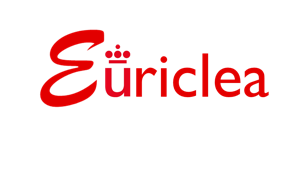 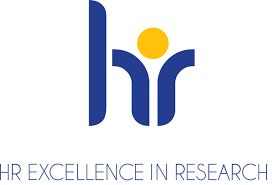 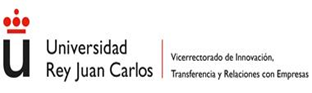